Welcome to Mrs. Miller’s 8th Grade English
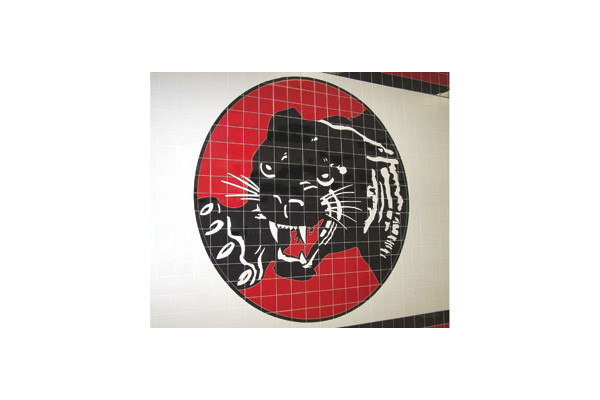 Home of the Panthers
Allow me to introduce myself-
I grew up in western New York State 
I got my B.A. in English and French from Houghton College, N.Y.  
I taught high school for five years in California and got my master’s degree in Special Education from Santa Clara University.
We moved to Oklahoma 19 years ago.
I was a homemaker for 18 years, raising a daughter and son. 
I was an active Assistant Scoutmaster in the Boy Scouts for 11 years.  
19191919
I was an active Assistant Scoutmaster in the Boy Scouts for 11 years.  
I have been an member of QSUMC for 19 years.
I returned to teaching two years ago; I subbed in the 3 Edmond high schools in 12-13 and taught 8th grade here at Cimarron last year. 
I am looking forward to a GREAT year of preparing  your sons and daughters for their transition to high school and beyond!
What do we do in here and why?
Course Objectives
Enable students to be fluent, effective communicators and lifelong learners who have an understanding of language and its importance in their lives.
2.  Develop students’ language proficiency to prepare them for college, career and citizenship.
3.  Go beyond the basics of literature and grammar to ensure that students can successfully solve problems and think both critically and creatively in all subject areas and in real life situations.
The Four Parts of Language ArtsOklahoma Academic Standards (OAS)
Reading
Writing 
Language (Grammar and Vocabulary) 
Speaking and Listening

***BONUS MATERIAL!***
 Visual Literacy (being able to interpret, analyze, and evaluate complex visual media)
Conduct short research projects to answer a question
4 “Modules”
Each module contains:
An extended novel or text(s)
2-3 Short stories or poems
1-2 Informational texts (nonfiction)
1 Research project
Writing (routine writing; 4-6 literary analyses which argue, inform or explain; and 1 narrative writing assignment)
Semester One
Module A
Module B
Theme: Outsiders and Misfits
Essential Question:  How can we bridge the divisions that exist between groups of people? 

The Outsiders novel by S.E. Hinton
“Nothing Gold Can Stay” poem by Robert Frost
“Us and Them” essay by David Sedaris
“Going Where I’m Coming From” memoir by Naomi Shihab Nye
“Great Rat Hunt” memoir by Lawrence Yep
“Dreams from My Father” autobiography by Barack Obama
Theme: Risks Worth Taking
Essential Question: When is a risk worth taking?

Harriet Tubman: Conductor on the Underground Railroad by Ann Petry
Narrative of the Life of Frederick Douglas, an American Slave by Frederick Douglas
“Flowers for Algernon” short story by Daniel Keyes
The Diary of Anne Frank drama by Frances Goodrich 
“Through the Tunnel” short story by Doris Lessing
“My First Free Summer” memoir by Julia Alvarez
“One More Person” media clip from Schindler’s List
Semester Two
Module C
Module D
Theme: Moving Ahead
Essential Question: How do people carry on after tragic events?

Chasing Lincoln’s Killer nonfiction by James Swanson
“Pandora’s Box” myth retold by Louis Untermeyer
“ O Captain! My Captain” poem by Walt Whitman
“The Pearl” novel excerpt by John Steinbeck
“The Mysterious Mr. Lincoln” biography by Russell Freedman
Killing Lincoln documentary film by Bill O’Reilly
Theme: The Unknown
Essential Question: What frightens us? How does an author create suspense? 

“Sorry, Right Number” teleplay by Stephen King
“The Hitchhiker” radio play by Lucille Fletcher
“Sorry, Wrong Number” radio play by Lucille Fletcher
“The Elevator” short story by William Sleator
“The Tell-Tale Heart” by Edgar Allen Poe
“The Monkey’s Paw” by W.W. Jacobs
“Full Fathom Five” poem by William Shakespeare from The Tempest 
“The Cremation of Sam McGee” by Robert Service
Danse Macabre essay by Stephen King
“The Curious Lives of People Who Feel No Fear” article by Christie Aschwanden
Let’s keep in touch…
1. 726-5523
2ND HOUR PLAN (8:43-9:36am)
2. robin.miller@edmondschools.net
www.edmondschools.net/cimarron/ TEAMS/Yale/R Miller-English
Edmodo.com
Pinnacle Internet Viewer
Blank space = I haven’t entered a grade yet
X= your student was excused from this assignment; it does not affect his/her grade
Z= I never received this assignment from your student; time to find out why and get rid of this zero
Grade Monitoring
Please track your student’s grades in P.I.V.!  
I print out reports every weekend and highlight missing or redo assignments (below 70%)
I pass the report (random organization by student id number) during class on Monday and post on the back wall for the week.  
Not doing work is NOT an option. ASA every Tuesday and Thursday until 4:30pm.  Bus home provided.
EDMODO
Edmodo is a free and secure social learning network for teachers, students and schools.  
It provides a safe and easy way for us to connect, share content and access homework and school notices. 
Only my students and their parents with our (class) group code can access it, and  I will be monitoring all communication.
Parent Accounts
You will be able to-
Send messages to your student and me, either together or individually
View/print homework assignments and due dates
Receive updates on class and school events
To join EDMODO
Go to Edmodo.com
Select Parent Signup
Type the parent password  (found in the lower left corner of your student’s Edmodo page)
Create a username and password
Select Sign Up.
Save those little rings on top of your cans and send them into your youth’s Cimarron homeroom!
PULL TABS PROGRAM
to benefitRonald McDonald House Charities of Oklahoma City
PTO is accepting your donations TONIGHT at their table in front of the library.  I think there are even FREE COOKIES!!!